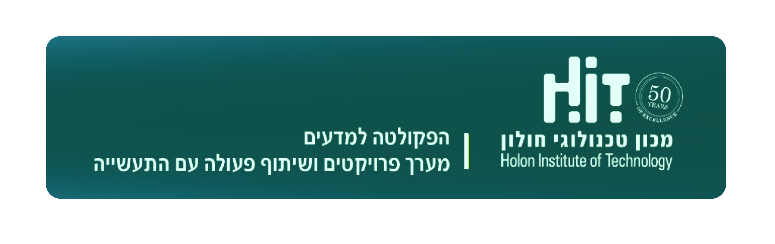 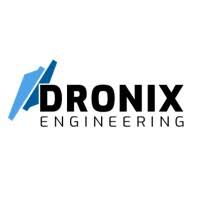 Dronix – Drones project
Tony Hasson – 316047281
Shahar Michel – 315327957
Yanir Nachshon - 206083214
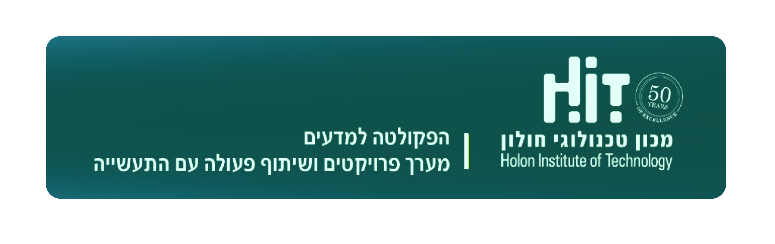 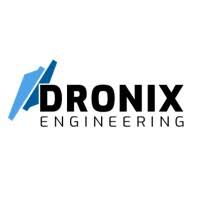 Table of Contents
Page 3 - Goal
Page 4 - Video Documentation
Page 5 -  Project Schedule
Page 6 - Unexpected problems
Page 7 - Coping and Solving
Page 8 - Conclusion
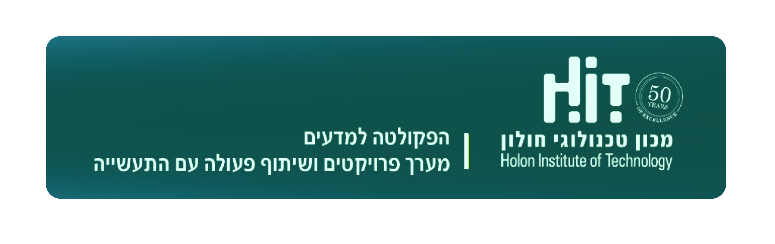 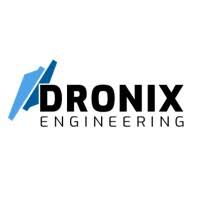 General description of the software
Goal - 
To ensure safety measures during critical scenarios, it is mandatory to activate the parachute function embedded within the drone's software. 
This action serves as a crucial response mechanism in emergency situations, safeguarding both the drone and its surroundings.
 Furthermore, it is essential to replicate and simulate this action within a virtual environment, allowing for thorough testing and optimization of the parachute's functionality.
 By prioritizing such measures, we enhance the reliability and effectiveness of the drone's emergency protocols, thereby promoting overall operational resilience.
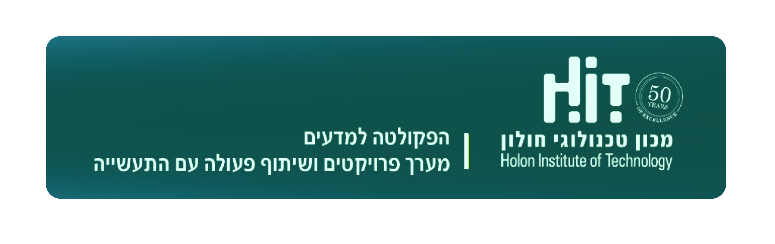 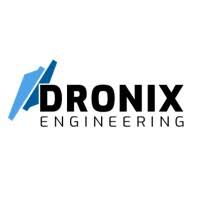 Video documentation
https://www.youtube.com/watch?v=b6BOHOm6E-A
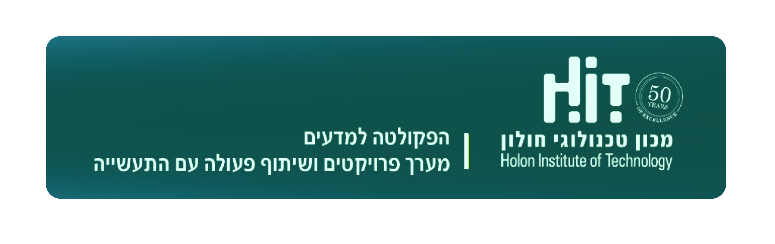 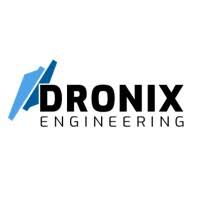 Project progress schedule
In our project, we had a mission to fly a drone and open the parachute .

we decided to start our journey with PX4 Autopilot, QGroundControl
, jMAVSim with SITL. after a few months, we learned those programs and a lot of
attempts on PX4 we didn’t succeed in operating the drone on the stimulation
and the combination of server collapse of PX4 for a long time
we decided to switch to Ardupilot.

we started over from the beginning with Ardupilot and Gazeebo and QGC.
After many attempts and failures, we succeeded to fly the drone and open the
parachute on the stimulation.

The hardware that we had is the CubeOrange, QPilot here 3+ and the parachute.
we didn’t have a drone so we were unable to use the CubeOrange due lack of electrical
voltage according to Ofer.
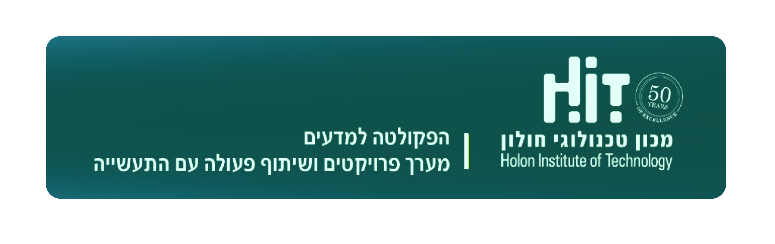 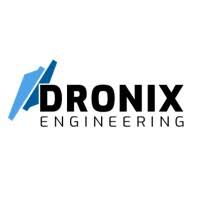 Unexpected problems
Unexpected problems that appeared during the implementation of the project
We started the project using the operation system PX4.

After investing a lot of our time learning the system , the website did not work for
Several days , hence we were unable to continue our project.
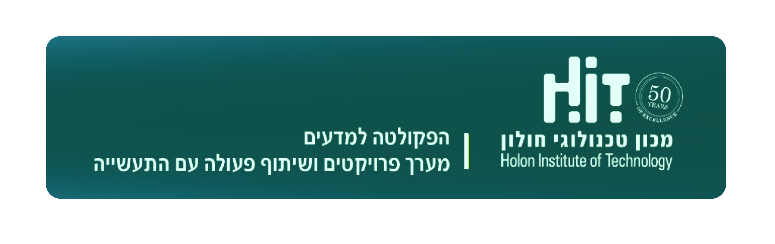 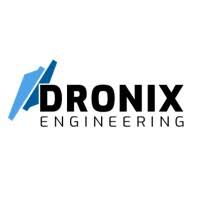 Coping and Solving
To solve the issue explained in the previous page , we changed our operation system from PX4 to ArduPilot , a
Much more sustainable system.
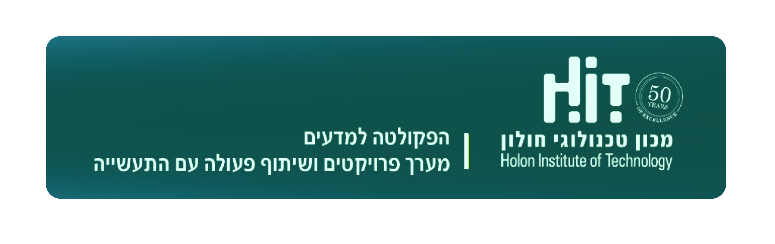 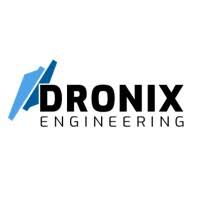 Conclusions for further development
In order to continue with the project , there is a need for a physical drone.

Because if there is no physical drone present , the CubeOrange and the physical parachute can not be activated.

Also , continue using the ArduPilot operating system rather than PX4 , because it has better documentation and more sustainable.